BREAK THE CYCLE 12 CONFERENCE
RECENT DDT EXPOSURE AND NEURODEVELOPMENTAL OUTCOMES IN CHILDREN OF SELECTED COMMUNITIES IN ZAMBIA

   Student: NOSIKU MUNYINDA
   Supervisor: CHARLES MICHELO, PROFESSOR
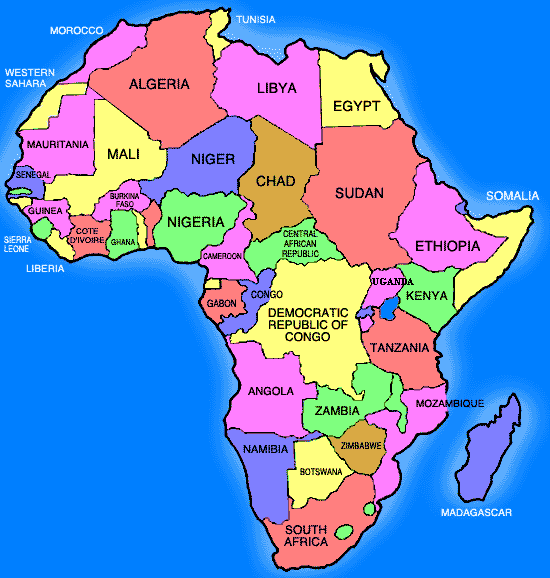 Zambia
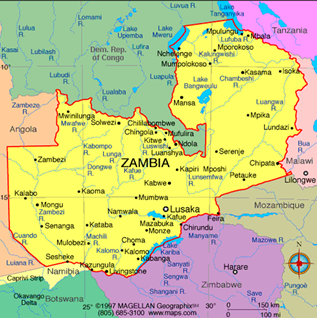 Background
Background (2)
4/20/2017
7
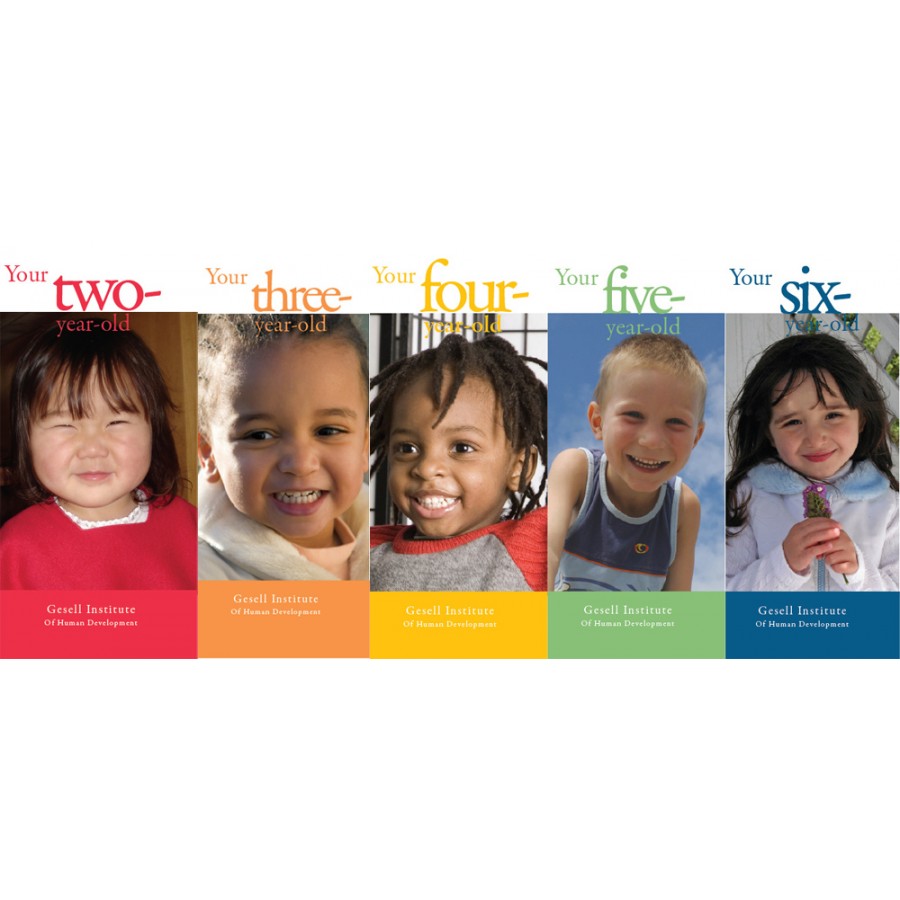 To determine neurodevelopmental outcomes in the targeted populations
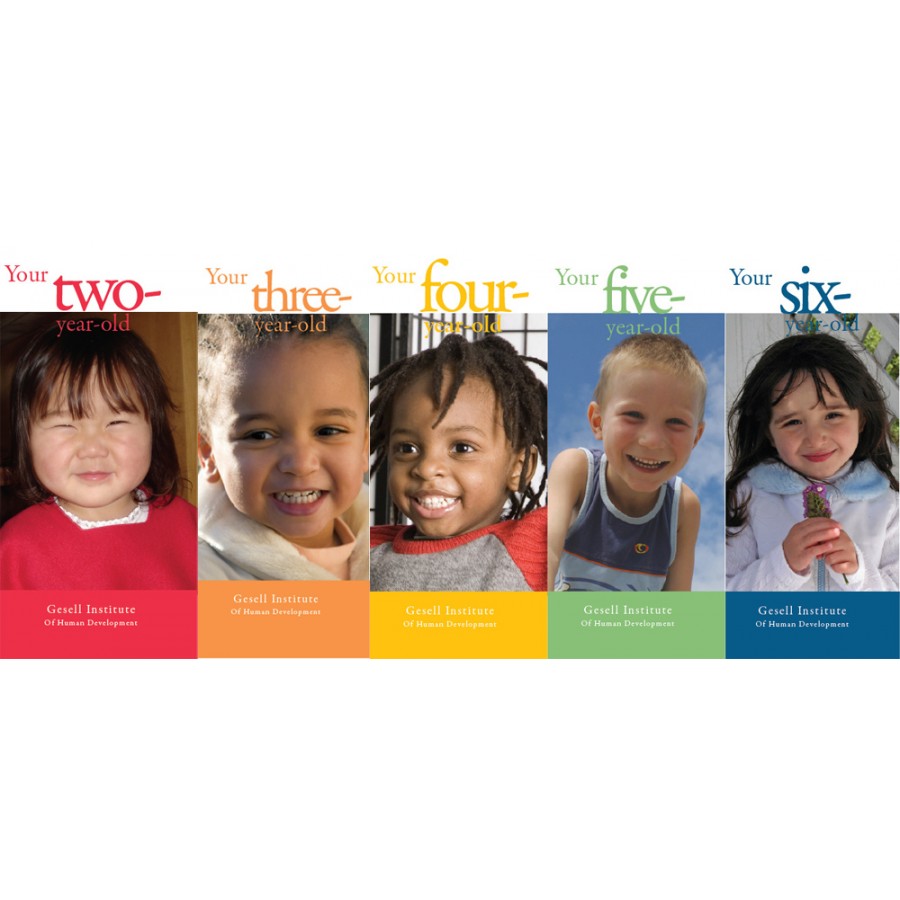 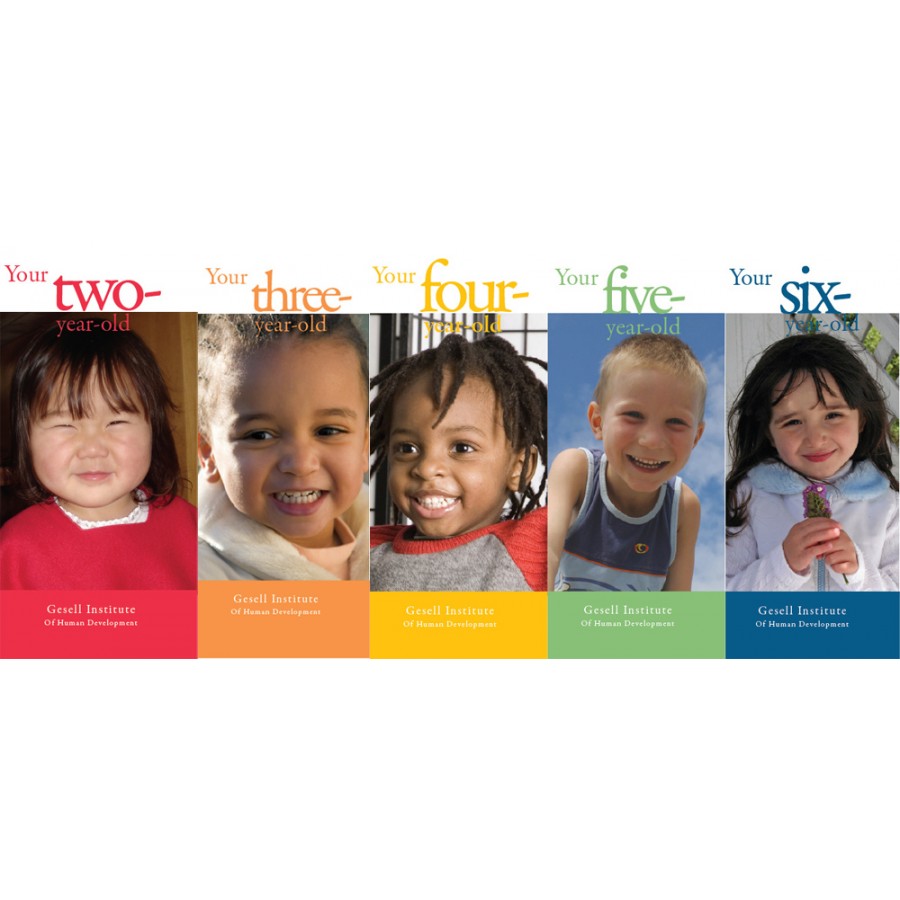 Neurodevelopmental Assessment
Neurodevelopmental outcomes
Eligibility criteria
RESULTS
DDT Concentrations- Water
Soil Results
There were no significant differences in concentrations by the areas.
Neurodevelopmental Results
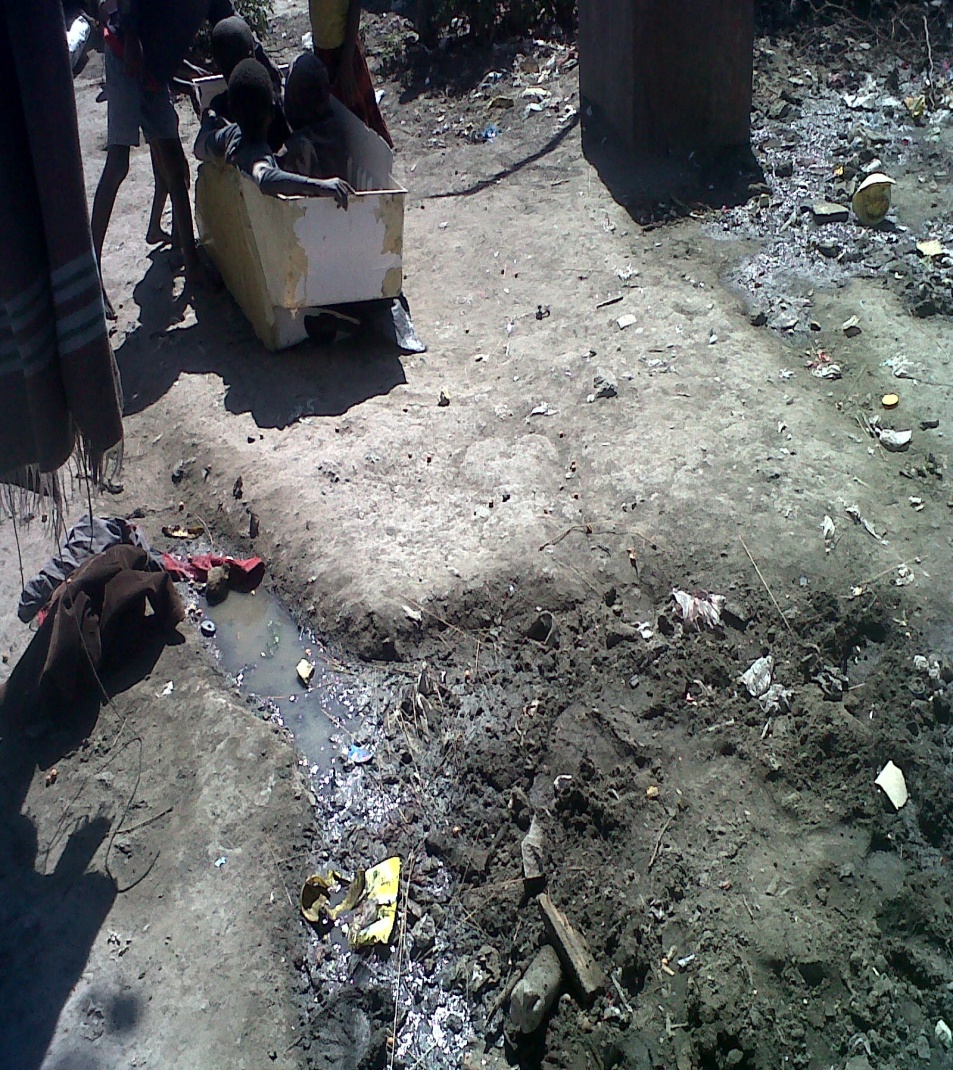 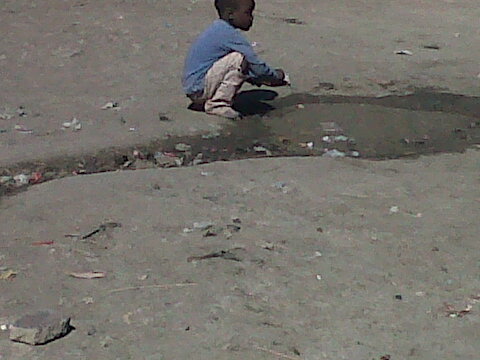 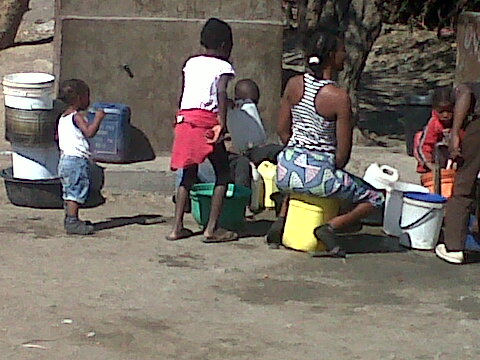 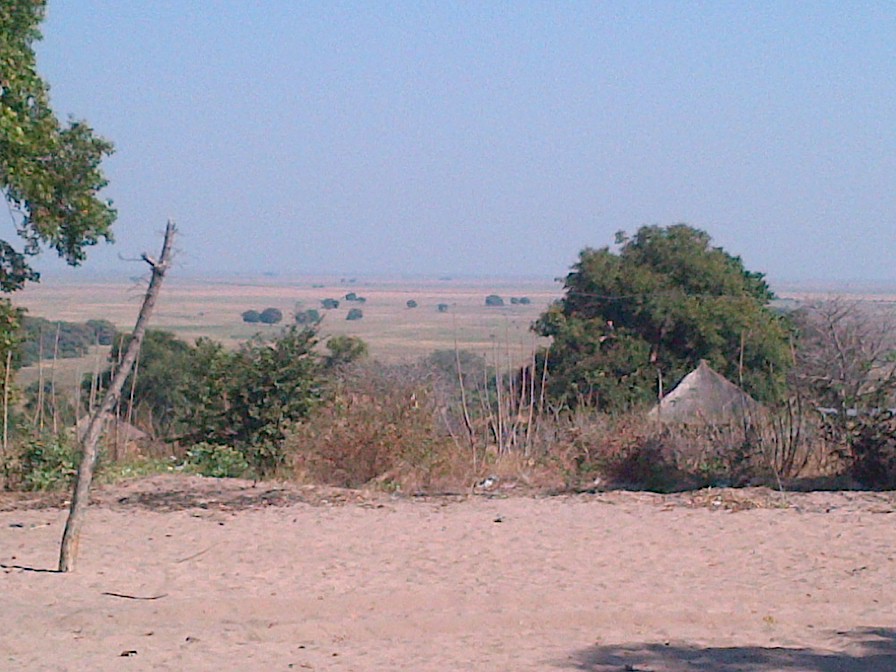 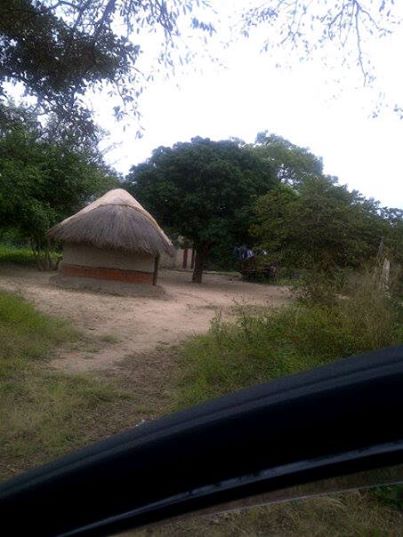 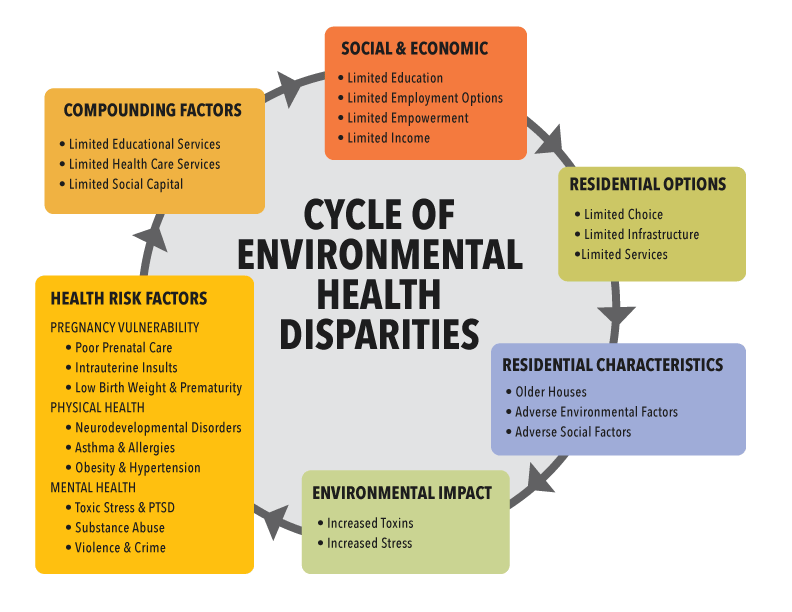 SE PEHSU Project
Conclusions
THANK YOU FOR YOUR ATTENTION
Questions are welcome